EUROPE
TOP TEN
#1 – “A Peninsula of Peninsulas”
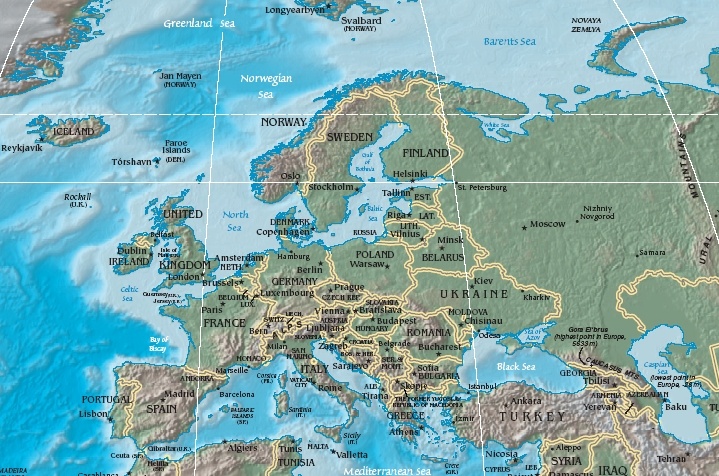 Northern Peninsulas
Scandinavian Peninsula – Norway & Sweden

Fjords – sea filled valleys carved out by glaciers

Jutland – northern peninsula opposite the Scandinavian Peninsula is major geographical feature of Denmark
Fjords – Geirangerfjord in Norway
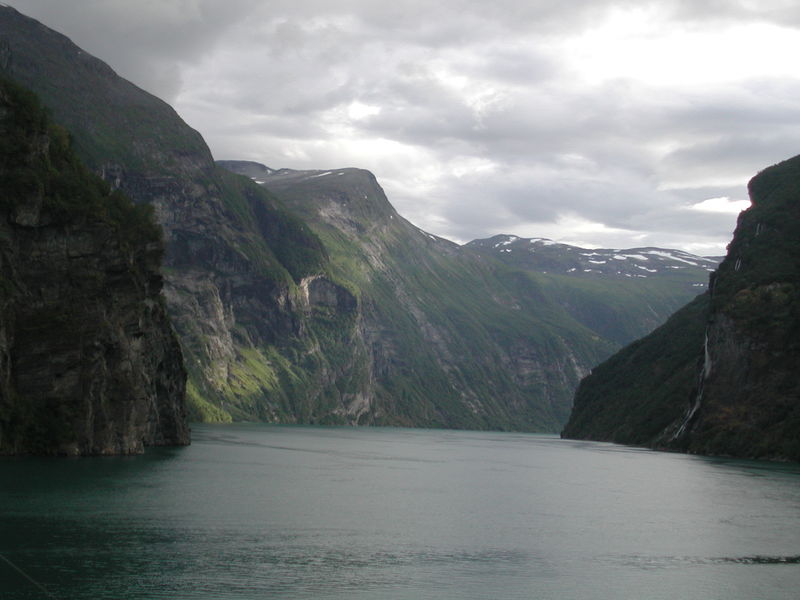 Southern Peninsulas
Iberian Peninsula – Spain and Portugal
 
Apennine Peninsula – Italy, shaped like a boot, has 4,700 miles of coastline

Balkan Peninsula – Albania, Bulgaria, Greece, Romania, mountainous so transportation is difficult
Apennine Peninsula
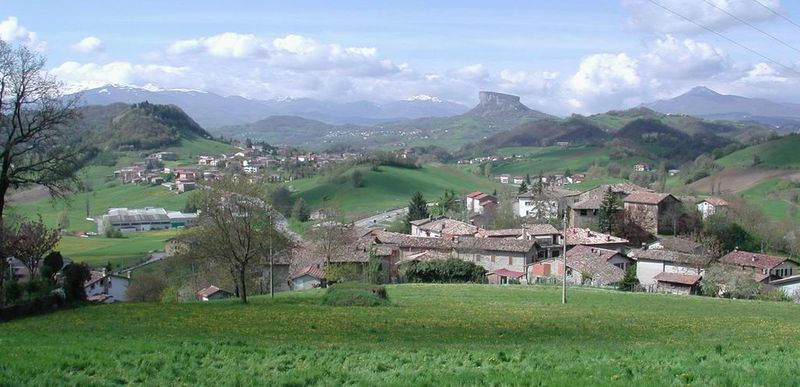 #2 - Islands
Atlantic Islands:
Iceland – “Land of Fire and Ice” (Volcanoes and glaciers exist side by side on the island)

British Isles – England, Scotland, Wales, Northern Ireland, & Ireland
Mediterranean Islands:
Balearic Islands (Spain)

Corsica (France)

Sardinia (Italy)

Sicily (Italy)

Malta
Iceland:  A New Island Forms
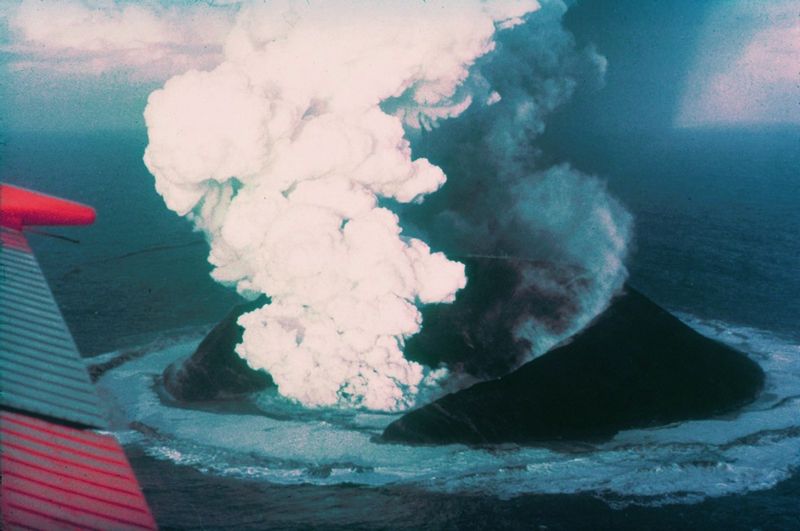 Surtsey 16 days after the first eruption.
Iceland:  A New Island Forms
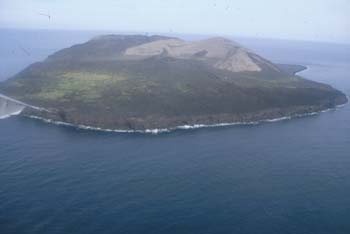 Surtsey is a volcanic island off the southern coast of Iceland. It was formed in a volcanic eruption which began 130 meters below sea level, and reached the surface on 14 November 1963. The eruption may have started a few days earlier and lasted until 5 June 1967.
Corsica
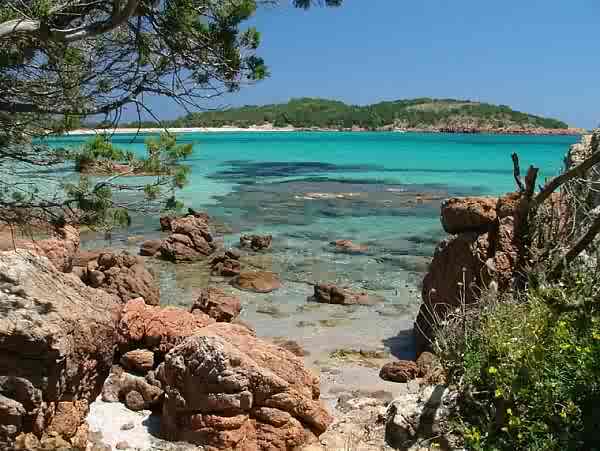 The port town of Sciacca, Sicily
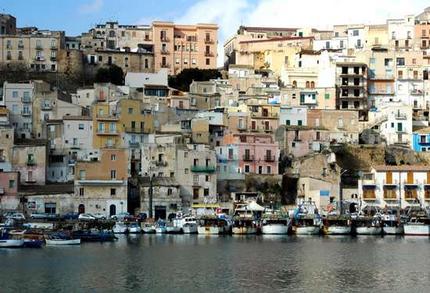 Malta
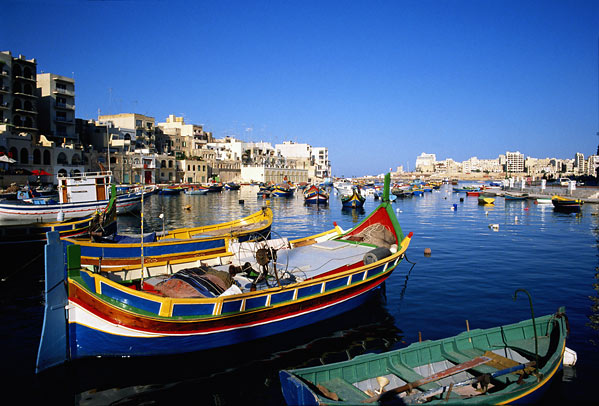 #3 - Mountains
Alps – arc across France, Italy, Germany, Switzerland, Austria, & the northern Balkan Peninsula, cut off Italy from the rest of Europe
Pyrenees Mountains - block off Spain & Portugal from the rest of Europe
Apennine Mountains – run like a spine down Italy
Balkan Mountains – block off the peninsula from the rest of Europe
The Alps
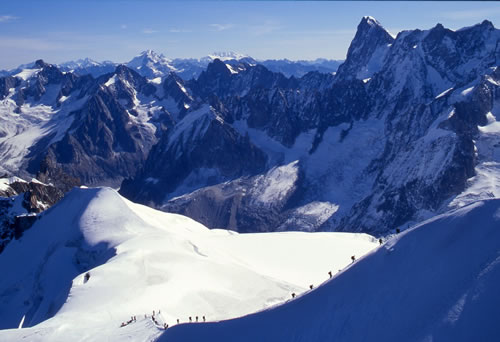 Pyrenees Mountains
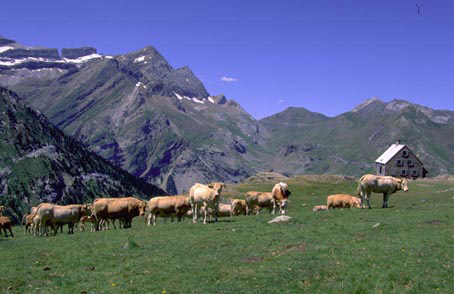 #4 - Rivers
Rivers are important transportation routes to carry goods between the coastal harbors and the inland region
Danube River – 1,771 miles long, links Europeans to the Black Sea, touches 9 countries
Rhine River – flows 820 miles from the interior of Europe north to the North Sea
Danube River
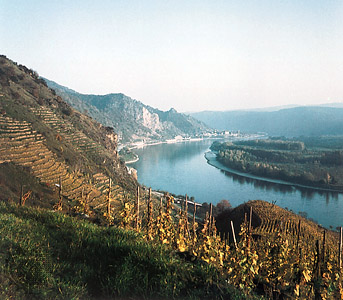 Danube River
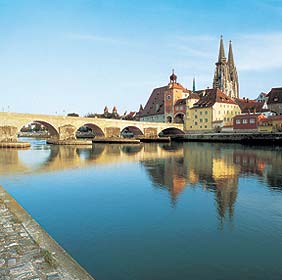 Rhine River
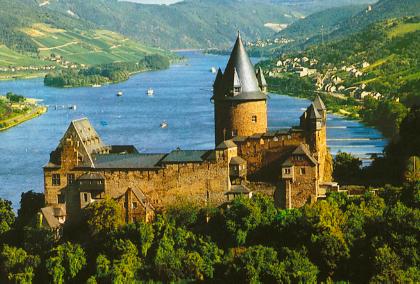 #5 – H/E Interaction - Polders
Polders:  Land from the Sea
Dutch reclaimed land from the sea for their growing population
At least 40% of the Netherlands was once under the sea
Polders – reclaimed land
Flower cultivation in the polders of The Netherlands.
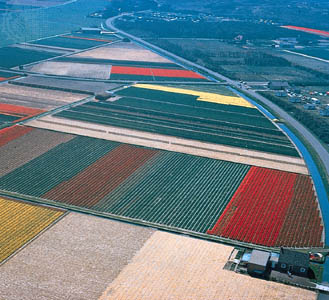 #6 – H/E Interaction – Venice
Venice’s Canals
City is made up of 120 islands & part of the mainland
Grand Canal, a broad waterway, flows between 2 of the largest islands
More than 150 canals that snake around and through the islands
Water pollution threatens Venice
Industrial waste, sewage, & saltwater are working to eat away the foundations of buildings
Floods also endanger the city
Venice
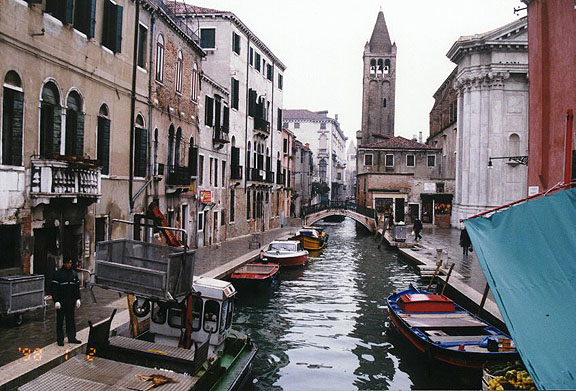 #7 - Europe Today
Europe is a multicultural continent.
More than 30 countries whose people speak more than 50 different languages.
Recent years have seen Europeans want to be unified.
Many countries belong to the European Union.
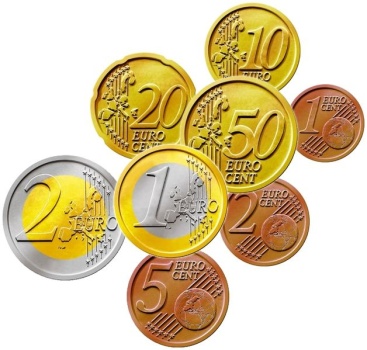 #8 - European Union
European Union – an economic unit forming a single market for their resources.
Member nations now have a single currency – the Euro.
Goods, services, workers, and money can now move more freely among the member countries.
See page 326
European Union
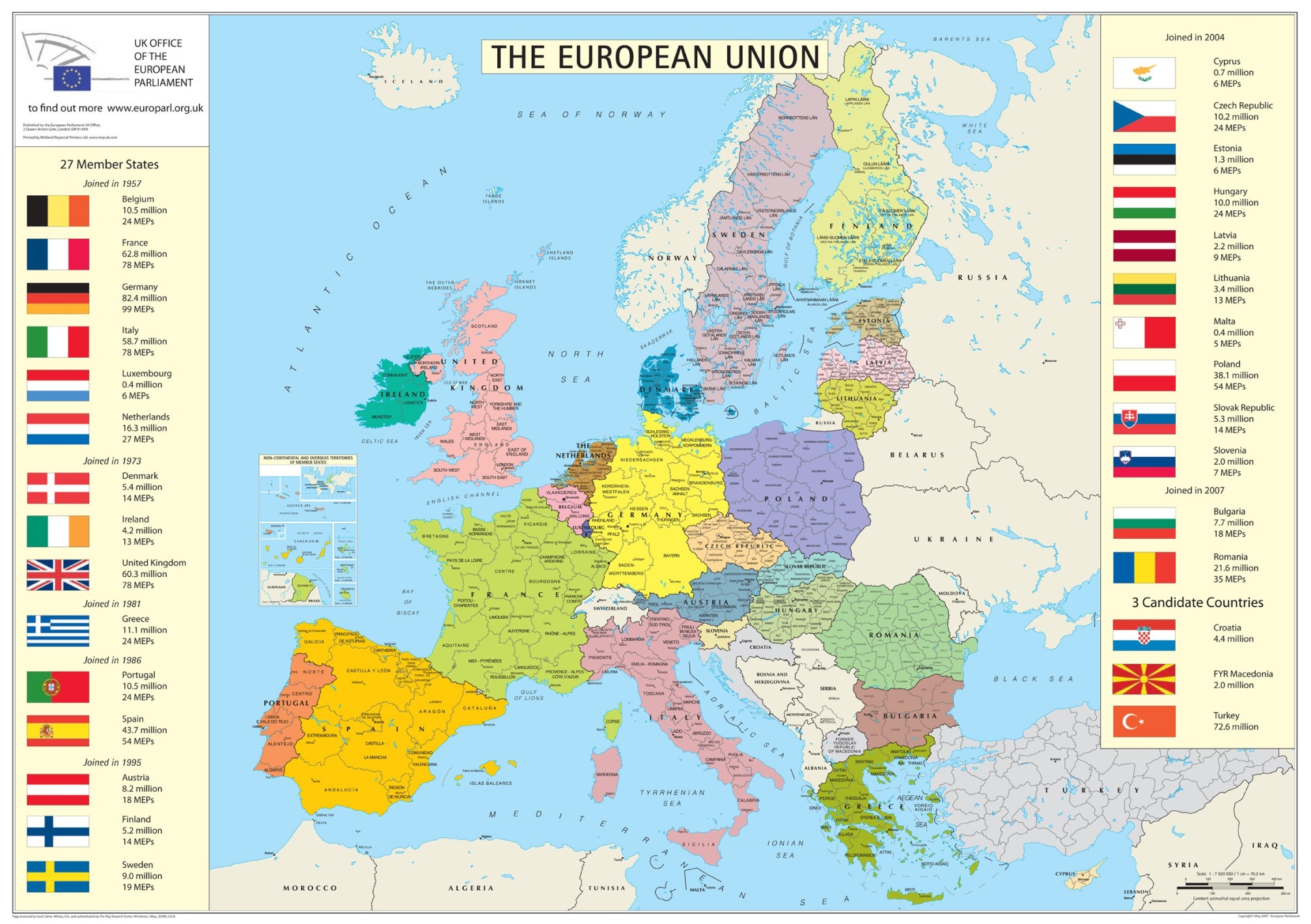 #9 - Population
Europe is smaller than any other continent except for Australia.
Only Asia is more densely populated.
Europe’s population is about 511 million
#9 – cont. (population)
Germany ranks as the most heavily populated nation in Europe with 82 million.
Vatican City is the smallest country of any country in the world with a population of around 1,000.
It is only 109 acres and important because it is the headquarters of the Roman Catholic church.
#10 - Religion
Religion has shaped European values.

Most of Europe’s Christians are Roman Catholic in southern Europe and in northern Europe they are Protestant.

Eastern Orthodox faith in Eastern Europe.